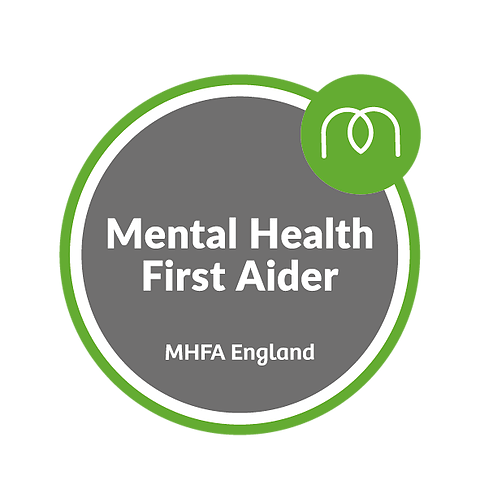 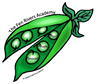 Secret buddy
My name is ............................................................................................

My favourite treats ………..………………..   ,   …………….………………..

How I take my hot drink:  ……………………………………..…….…………..

What I like to talk about most: ………………………………………………………………………   
                                                                 
                                                                    ………………………………………………..……………………      
                                                                      
                                                                    …………………………………………………..………...………
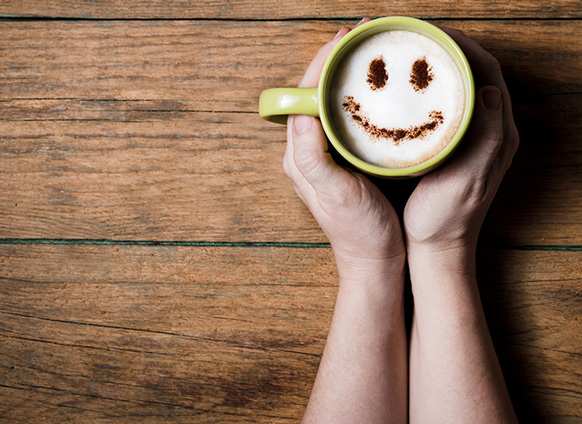